Add main title here
Add subtitle here
模板构成
14页
50页
96枚
5套
版式设计
图示素材
主题图标
配色方案
单行标题首页
单行标题首页-带日期
双行（长标题）首页
双行（长标题）首页-带日期
章节页
内页
目录页
尾页
其他板式页面
阵列图示
流程图示
循环图示
对比图示
SWOT图示
商务图标
金融图标
人物图标
活力橙
商务蓝
魅力蓝
时尚青
无色系
共计300页
/    11
2
Contents
1
Add title here
2
Add title here
3
Add title here
4
Add title here
5
Add title here
5
Add title here
/    11
3
Icons-1
/    11
4
Icons-2
/    11
5
Icons-3
/    11
6
TITLE HERE
At the first God made the heaven and the earth
And the earth was waste and without form; and it was dark on the face of the deep: and the Spirit of God was moving on the face of the waters
And God said, Let there be light: and there was light
At the first God made the heaven and the earth
And the earth was waste and without form; and it was dark on the face of the deep: and the Spirit of God was moving on the face of the waters
And God said, Let there be light: and there was light
/    11
7
TITLE HERE
At the first God made the heaven and the earth
And the earth was waste and without form; and it was dark on the face of the deep: and the Spirit of God was moving on the face of the waters
And God said, Let there be light: and there was light
At the first God made the heaven and the earth
And the earth was waste and without form; and it was dark on the face of the deep: and the Spirit of God was moving on the face of the waters
And God said, Let there be light: and there was light
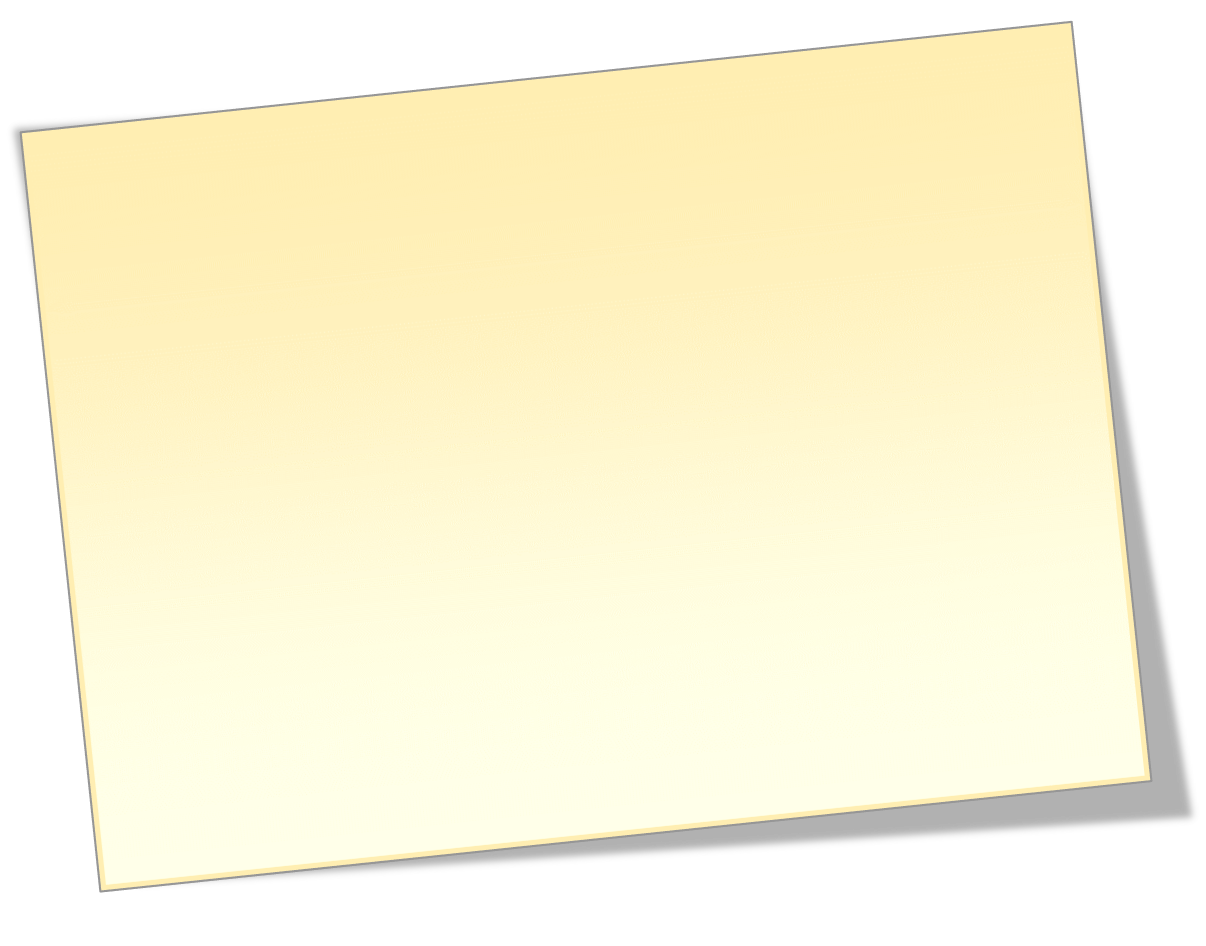 And the earth was waste and without form; and it was dark on the face of the deep: and the Spirit of God was moving on the face of the waters
/    11
8
TITLE HERE
TEXTHERE
TEXT
TEXT
TEXT
TEXT
And the earth was waste and without form; and it was dark on the face of the deep: and the Spirit of God was moving on the face of the waters
TEXT
And the earth was waste and without form; and it was dark on the face of the deep: and the Spirit of God was moving on the face of the waters
/    11
9
TITLE HERE
TEXT
And God said, Let there be light: and there was light
TEXT
TEXT
And God said, Let there be light: and there was light
/    11
10
TITLE HERE
TEXT
TEXT
And the earth was waste and without form; and it was dark on the face of the deep: and the Spirit of God was moving on the face of the waters
TEXT
And the earth was waste and without form; and it was dark on the face of the deep: and the Spirit of God was moving on the face of the waters
TEXT
/    11
11
TITLE HERE
TEXT
TEXT
And the earth was waste and without form; and it was dark on the face of the deep: and the Spirit of God was moving on the face of the waters
TEXT
And the earth was waste and without form; and it was dark on the face of the deep: and the Spirit of God was moving on the face of the waters
TEXT
/    11
12
TITLE HERE
TEXT
And God said, Let there be light: and there was light
TEXT
And God said, Let there be light: and there was light
TEXT
And God said, Let there be light: and there was light
TEXT
TEXT
And God said, Let there be light: and there was light
/    11
13
TITLE HERE
TEXT
And God said, Let there be light: and there was light
TEXT
TEXT
And God said, Let there be light: and there was light
TEXT
TEXT
And God said, Let there be light: and there was light
TEXT
/    11
14
TITLE HERE
TEXT
And the earth was waste and without form; and it was dark on the face of the deep: and the Spirit of God was moving on the face of the waters
TEXT
And the earth was waste and without form; and it was dark on the face of the deep: and the Spirit of God was moving on the face of the waters
/    11
15
TITLE HERE
Text
TEXT
And the earth was waste and without form; and it was dark on the face of the deep: and the Spirit of God was moving on the face of the waters
TEXT
And the earth was waste and without form; and it was dark on the face of the deep: and the Spirit of God was moving on the face of the waters
TEXT
And the earth was waste and without form; and it was dark on the face of the deep: and the Spirit of God was moving on the face of the waters
/    11
16
TITLE HERE
And God said, Let there be light: and there was light
And God said, Let there be light: and there was light
And God said, Let there be light: and there was light
TEXT
TEXT
And the earth was waste and without form; and it was dark on the face of the deep: and the Spirit of God was moving on the face of the waters
/    11
17
TITLE HERE
1
TEXT
And God said, Let there be light: and there was light
2
TEXT
And God said, Let there be light: and there was light
3
TEXT
And God said, Let there be light: and there was light
4
TEXT
And God said, Let there be light: and there was light
/    11
18
TITLE HERE
1
TEXT
2
TEXT
3
TEXT
4
TEXT
/    11
19
TITLE HERE
TEXT
TEXT
TEXT
TEXT
TEXT
TEXT
TEXT
And God said, Let there be light: and there was light
TEXT
And God said, Let there be light: and there was light
TEXT
And God said, Let there be light: and there was light
TEXT
And God said, Let there be light: and there was light
TEXT
And God said, Let there be light: and there was light
/    11
20
TITLE HERE
TEXT
And God said, Let there be light: and there was light
TEXT
TEXT
And God said, Let there be light: and there was light
/    11
21
TITLE HERE
TEXTHERE
TEXT
TEXT
TEXT
And the earth was waste and without form; and it was dark on the face of the deep: and the Spirit of God was moving on the face of the waters
TEXT
And the earth was waste and without form; and it was dark on the face of the deep: and the Spirit of God was moving on the face of the waters
/    11
22
TITLE HERE
TEXT
And God said, Let there be light: and there was light
TEXT
TEXT
TEXT
And the earth was waste and without form; and it was dark on the face of the deep: and the Spirit of God was moving on the face of the waters
/    11
23
TITLE HERE
TEXT
And God said, Let there be light: and there was light
TEXT
And God said, Let there be light: and there was light
TEXT
And God said, Let there be light: and there was light
TEXT
TEXT
And God said, Let there be light: and there was light
TEXT
And God said, Let there be light: and there was light
TEXT
And God said, Let there be light: and there was light
/    11
24
TITLE HERE
TEXT
And God said, Let there be light: and there was light
TEXT
And God said, Let there be light: and there was light
TEXT
TEXT
TEXT
And God said, Let there be light: and there was light
TEXT
And God said, Let there be light: and there was light
/    11
25
TITLE HERE
1
2
3
At the first God made the heaven and the earth
And the earth was waste and without form; and it was dark on the face of the deep: and the Spirit of God was moving on the face of the waters
And God said, Let there be light: and there was light
At the first God made the heaven and the earth
And the earth was waste and without form; and it was dark on the face of the deep: and the Spirit of God was moving on the face of the waters
And God said, Let there be light: and there was light
At the first God made the heaven and the earth
And the earth was waste and without form; and it was dark on the face of the deep: and the Spirit of God was moving on the face of the waters
And God said, Let there be light: and there was light
/    11
26
TITLE HERE
TEXT
And God said, Let there be light: and there was light
TEXT
And God said, Let there be light: and there was light
TEXT
And God said, Let there be light: and there was light
TEXT
TEXT
And God said, Let there be light: and there was light
/    11
27
TITLE HERE
TEXT
And the earth was waste and without form; and it was dark on the face of the deep: and the Spirit of God was moving on the face of the waters
TEXT
And God said, Let there be light: and there was light
TEXT
And God said, Let there be light: and there was light
TEXT
And God said, Let there be light: and there was light
TEXT
And God said, Let there be light: and there was light
/    11
28
TITLE HERE
At the first God made 
the heaven 
and the earth
And the earth was waste and without form; and it was dark on the face of the deep: and the Spirit of God was moving on the face of the waters
And the earth was waste and without form; and it was dark on the face of the deep: and the Spirit of God was moving on the face of the waters
At the first God made the heaven 
and the earth
At the first God made the heaven 
and the earth
At the first God 
made the heaven 
and the earth
/    11
29
TITLE HERE
At the first God made the heaven and the earth
At the first God made the heaven and the earth
At the first God made the heaven and the earth
Text
Text
Text
At the first God made the heaven and the earth
At the first God made the heaven and the earth
At the first God made the heaven and the earth
Text
Text
Text
/    11
30
TITLE HERE
TEXT
And God said, Let there be light: and there was light
TEXT
And God said, Let there be light: and there was light
TEXT
TEXT
TEXT
And God said, Let there be light: and there was light
TEXT
And God said, Let there be light: and there was light
TEXT
TEXT
TEXT
/    11
31
TITLE HERE
Text
At the first God made the heaven and the earth
Text
At the first God made the heaven and the earth
Text
At the first God made the heaven and the earth
/    11
32
TITLE HERE
TEXT
And the earth was waste and without form; and it was dark on the face of the deep: and the Spirit of God was moving on the face of the waters
And the earth was waste and without form; and it was dark on the face of the deep: and the Spirit of God was moving on the face of the waters
And God said, Let there be light: and there was light
TEXT
TEXT
And the earth was waste and without form; and it was dark on the face of the deep: and the Spirit of God was moving on the face of the waters
/    11
33
TITLE HERE
TEXT
And God said, Let there be light: and there was light
TEXT
TEXT
And God said, Let there be light: and there was light
TEXT
And God said, Let there be light: and there was light
TEXT
TEXT
TEXT
/    11
34
TITLE HERE
TEXT
And God said, Let there be light: and there was light
TEXT
And God said, Let there be light: and there was light
/    11
35
TITLE HERE
TEXT
And God said, Let there be light: and there was light
TEXT
And God said, Let there be light: and there was light
/    11
36
TITLE HERE
TEXT
And God said, Let there be light: and there was light
TEXT
And God said, Let there be light: and there was light
TEXT
And God said, Let there be light: and there was light
/    11
37
TITLE HERE
TEXT
And God said, Let there be light: and there was light
TEXT
And God said, Let there be light: and there was light
TEXT
And God said, Let there be light: and there was light
TEXT
And God said, Let there be light: and there was light
/    11
38
TITLE HERE
TEXT
And God said, Let there be light: and there was light
TEXT
And God said, Let there be light: and there was light
TEXT
TEXT
And God said, Let there be light: and there was light
TEXT
And God said, Let there be light: and there was light
/    11
39
TITLE HERE
TEXT
TEXT
TEXT
TEXT
TEXT
TEXT
TEXT
And God said, Let there be light: and there was light
TEXT
And God said, Let there be light: and there was light
TEXT
And God said, Let there be light: and there was light
TEXT
And God said, Let there be light: and there was light
TEXT
And God said, Let there be light: and there was light
/    11
40
TITLE HERE
TEXT
And the earth was waste and without form; and it was dark on the face of the deep: and the Spirit of God was moving on the face of the waters
TEXT
And the earth was waste and without form; and it was dark on the face of the deep: and the Spirit of God was moving on the face of the waters
TEXT
And the earth was waste and without form; and it was dark on the face of the deep: and the Spirit of God was moving on the face of the waters
TEXT
And the earth was waste and without form; and it was dark on the face of the deep: and the Spirit of God was moving on the face of the waters
/    11
41
TITLE HERE
TEXT
And God said, Let there be light: and there was light
TEXT
And God said, Let there be light: and there was light
TEXT
And God said, Let there be light: and there was light
/    11
42
TITLE HERE
TEXT
And God said, Let there be light: and there was light
TEXT
And God said, Let there be light: and there was light
TEXT
And God said, Let there be light: and there was light
TEXT
And God said, Let there be light: and there was light
/    11
43
TITLE HERE
TEXT
And God said, Let there be light: and there was light
TEXT
And God said, Let there be light: and there was light
TEXT
And God said, Let there be light: and there was light
/    11
44
TITLE HERE
TEXT
And God said, Let there be light: and there was light
TEXT
And God said, Let there be light: and there was light
1
2
3
4
5
TEXT
And God said, Let there be light: and there was light
TEXT
And God said, Let there be light: and there was light
TEXT
And God said, Let there be light: and there was light
/    11
45
TITLE HERE
TEXT
And God said, Let there be light: and there was light
TEXT
And God said, Let there be light: and there was light
TEXT
TEXT
/    11
46
TITLE HERE
TEXT
And God said, Let there be light: and there was light
TEXT
And God said, Let there be light: and there was light
TEXT
TEXT
TEXT
TEXT
TEXT
And God said, Let there be light: and there was light
TEXT
And God said, Let there be light: and there was light
/    11
47
TITLE HERE
TEXT
And God said, Let there be light: and there was light
TEXT
And God said, Let there be light: and there was light
1
2
TEXT
And God said, Let there be light: and there was light
6
TEXT
And God said, Let there be light: and there was light
3
TEXT
And God said, Let there be light: and there was light
5
4
TEXT
And God said, Let there be light: and there was light
/    11
48
TITLE HERE
And God said, Let there be light: and there was light
TEXT
TEXT
TEXT
And God said, Let there be light: and there was light
And God said, Let there be light: and there was light
TEXT
TEXT
TEXT
And God said, Let there be light: and there was light
And God said, Let there be light: and there was light
TEXT
And God said, Let there be light: and there was light
/    11
49
TITLE HERE
TEXT
TEXT
TEXT
TEXT
TEXT
TEXT
TEXT
TEXT
/    11
50
TITLE HERE
TEXT
TEXT
TEXT
TEXT
TEXT
TEXT
TEXT
TEXT
TEXT
/    11
51
TITLE HERE
TEXT
And the earth was waste and without form; and it was dark on the face of the deep: and the Spirit of God was moving on the face of the waters
TEXT
And the earth was waste and without form; and it was dark on the face of the deep: and the Spirit of God was moving on the face of the waters
TEXT
And the earth was waste and without form; and it was dark on the face of the deep: and the Spirit of God was moving on the face of the waters
/    11
52
TITLE HERE
TEXT
TEXT
And God said, Let there be light: and there was light
TEXT
And God said, Let there be light: and there was light
TEXT
TEXT
TEXT
TEXT
/    11
53
TITLE HERE
TEXT
TEXT
TEXT
TEXT
TEXT
TEXT
And God said, Let there be light: and there was light
/    11
54
TITLE HERE
TEXT
And God said, Let there be light: and there was light
TEXT
And God said, Let there be light: and there was light
TEXT
And God said, Let there be light: and there was light
/    11
55
TITLE HERE
TEXT
And God said, Let there be light: and there was light
TEXT
And God said, Let there be light: and there was light
W
S
O
T
TEXT
And God said, Let there be light: and there was light
TEXT
And God said, Let there be light: and there was light
/    11
56
The color guide
Color scheme
Light / Dark
Stroke
Fill 1
Fill 2
Fill 3
No access
Visited
Text / background
Fill
Hyperlink
Text / Fill style
Data chart
General text style
General text style
General text style
General text style
Text style
Hyperlink
Comment text style
/    11
57
Add main title here
Add subtitle here
2015-8-18
Add main title line-1 here Add main title line-2 here
Add subtitle here
Add main title line-1 here Add main title line-2 here
Add subtitle here
2015-8-18
Add chapter number here
Add chapter title here
/    11
61
Thanks
使用说明
保存主题：【设计】【主题】【保存当前主题】，命名为“自定义PPT模板”；
使用模板：【设计】【主题】【自定义PPT模板】
使用双行标题封面：选中封面幻灯片，点击【版式】，选择“封面幻灯片-双行”版式。
使用右下角带日期封面：选中封面幻灯片，点击【版式】，选择“封面-单行-日期”版式，在“输入日期”占位符中手动修改日期。
使用内页带页码版式：【插入】【页眉和页脚】,勾选“幻灯片编号”和“页脚”,并在页脚输入框中输入“/  总幻灯片数量”
/    11
63
Add main title here
Add subtitle here
Contents
1
Add title here
2
Add title here
3
Add title here
4
Add title here
5
Add title here
5
Add title here
/    11
65
Icons-1
/    11
66
Icons-2
/    11
67
Icons-3
/    11
68
TITLE HERE
At the first God made the heaven and the earth
And the earth was waste and without form; and it was dark on the face of the deep: and the Spirit of God was moving on the face of the waters
And God said, Let there be light: and there was light
At the first God made the heaven and the earth
And the earth was waste and without form; and it was dark on the face of the deep: and the Spirit of God was moving on the face of the waters
And God said, Let there be light: and there was light
/    11
69
TITLE HERE
At the first God made the heaven and the earth
And the earth was waste and without form; and it was dark on the face of the deep: and the Spirit of God was moving on the face of the waters
And God said, Let there be light: and there was light
At the first God made the heaven and the earth
And the earth was waste and without form; and it was dark on the face of the deep: and the Spirit of God was moving on the face of the waters
And God said, Let there be light: and there was light
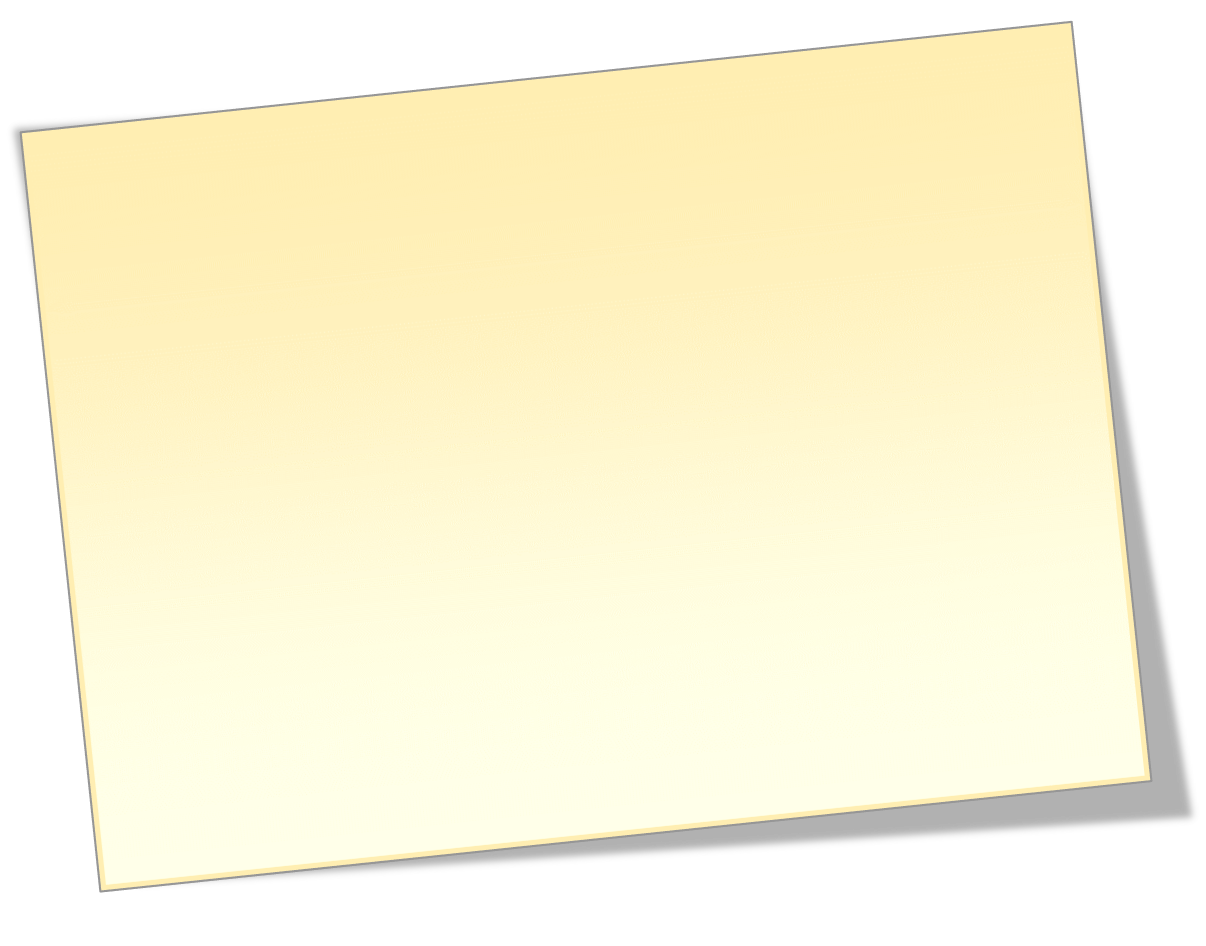 And the earth was waste and without form; and it was dark on the face of the deep: and the Spirit of God was moving on the face of the waters
/    11
70
TITLE HERE
TEXTHERE
TEXT
TEXT
TEXT
TEXT
And the earth was waste and without form; and it was dark on the face of the deep: and the Spirit of God was moving on the face of the waters
TEXT
And the earth was waste and without form; and it was dark on the face of the deep: and the Spirit of God was moving on the face of the waters
/    11
71
TITLE HERE
TEXT
And God said, Let there be light: and there was light
TEXT
TEXT
And God said, Let there be light: and there was light
/    11
72
TITLE HERE
TEXT
TEXT
And the earth was waste and without form; and it was dark on the face of the deep: and the Spirit of God was moving on the face of the waters
TEXT
And the earth was waste and without form; and it was dark on the face of the deep: and the Spirit of God was moving on the face of the waters
TEXT
/    11
73
TITLE HERE
TEXT
TEXT
And the earth was waste and without form; and it was dark on the face of the deep: and the Spirit of God was moving on the face of the waters
TEXT
And the earth was waste and without form; and it was dark on the face of the deep: and the Spirit of God was moving on the face of the waters
TEXT
/    11
74
TITLE HERE
TEXT
And God said, Let there be light: and there was light
TEXT
And God said, Let there be light: and there was light
TEXT
And God said, Let there be light: and there was light
TEXT
TEXT
And God said, Let there be light: and there was light
/    11
75
TITLE HERE
TEXT
And God said, Let there be light: and there was light
TEXT
TEXT
And God said, Let there be light: and there was light
TEXT
TEXT
And God said, Let there be light: and there was light
TEXT
/    11
76
TITLE HERE
TEXT
And the earth was waste and without form; and it was dark on the face of the deep: and the Spirit of God was moving on the face of the waters
TEXT
And the earth was waste and without form; and it was dark on the face of the deep: and the Spirit of God was moving on the face of the waters
/    11
77
TITLE HERE
Text
TEXT
And the earth was waste and without form; and it was dark on the face of the deep: and the Spirit of God was moving on the face of the waters
TEXT
And the earth was waste and without form; and it was dark on the face of the deep: and the Spirit of God was moving on the face of the waters
TEXT
And the earth was waste and without form; and it was dark on the face of the deep: and the Spirit of God was moving on the face of the waters
/    11
78
TITLE HERE
And God said, Let there be light: and there was light
And God said, Let there be light: and there was light
And God said, Let there be light: and there was light
TEXT
TEXT
And the earth was waste and without form; and it was dark on the face of the deep: and the Spirit of God was moving on the face of the waters
/    11
79
TITLE HERE
1
TEXT
And God said, Let there be light: and there was light
2
TEXT
And God said, Let there be light: and there was light
3
TEXT
And God said, Let there be light: and there was light
4
TEXT
And God said, Let there be light: and there was light
/    11
80
TITLE HERE
1
TEXT
2
TEXT
3
TEXT
4
TEXT
/    11
81
TITLE HERE
TEXT
TEXT
TEXT
TEXT
TEXT
TEXT
TEXT
And God said, Let there be light: and there was light
TEXT
And God said, Let there be light: and there was light
TEXT
And God said, Let there be light: and there was light
TEXT
And God said, Let there be light: and there was light
TEXT
And God said, Let there be light: and there was light
/    11
82
TITLE HERE
TEXT
And God said, Let there be light: and there was light
TEXT
TEXT
And God said, Let there be light: and there was light
/    11
83
TITLE HERE
TEXTHERE
TEXT
TEXT
TEXT
And the earth was waste and without form; and it was dark on the face of the deep: and the Spirit of God was moving on the face of the waters
TEXT
And the earth was waste and without form; and it was dark on the face of the deep: and the Spirit of God was moving on the face of the waters
/    11
84
TITLE HERE
TEXT
And God said, Let there be light: and there was light
TEXT
TEXT
TEXT
And the earth was waste and without form; and it was dark on the face of the deep: and the Spirit of God was moving on the face of the waters
/    11
85
TITLE HERE
TEXT
And God said, Let there be light: and there was light
TEXT
And God said, Let there be light: and there was light
TEXT
And God said, Let there be light: and there was light
TEXT
TEXT
And God said, Let there be light: and there was light
TEXT
And God said, Let there be light: and there was light
TEXT
And God said, Let there be light: and there was light
/    11
86
TITLE HERE
TEXT
And God said, Let there be light: and there was light
TEXT
And God said, Let there be light: and there was light
TEXT
TEXT
TEXT
And God said, Let there be light: and there was light
TEXT
And God said, Let there be light: and there was light
/    11
87
TITLE HERE
1
2
3
At the first God made the heaven and the earth
And the earth was waste and without form; and it was dark on the face of the deep: and the Spirit of God was moving on the face of the waters
And God said, Let there be light: and there was light
At the first God made the heaven and the earth
And the earth was waste and without form; and it was dark on the face of the deep: and the Spirit of God was moving on the face of the waters
And God said, Let there be light: and there was light
At the first God made the heaven and the earth
And the earth was waste and without form; and it was dark on the face of the deep: and the Spirit of God was moving on the face of the waters
And God said, Let there be light: and there was light
/    11
88
TITLE HERE
TEXT
And God said, Let there be light: and there was light
TEXT
And God said, Let there be light: and there was light
TEXT
And God said, Let there be light: and there was light
TEXT
TEXT
And God said, Let there be light: and there was light
/    11
89
TITLE HERE
TEXT
And the earth was waste and without form; and it was dark on the face of the deep: and the Spirit of God was moving on the face of the waters
TEXT
And God said, Let there be light: and there was light
TEXT
And God said, Let there be light: and there was light
TEXT
And God said, Let there be light: and there was light
TEXT
And God said, Let there be light: and there was light
/    11
90
TITLE HERE
At the first God made 
the heaven 
and the earth
And the earth was waste and without form; and it was dark on the face of the deep: and the Spirit of God was moving on the face of the waters
And the earth was waste and without form; and it was dark on the face of the deep: and the Spirit of God was moving on the face of the waters
At the first God made the heaven 
and the earth
At the first God made the heaven 
and the earth
At the first God 
made the heaven 
and the earth
/    11
91
TITLE HERE
At the first God made the heaven and the earth
At the first God made the heaven and the earth
At the first God made the heaven and the earth
Text
Text
Text
At the first God made the heaven and the earth
At the first God made the heaven and the earth
At the first God made the heaven and the earth
Text
Text
Text
/    11
92
TITLE HERE
TEXT
And God said, Let there be light: and there was light
TEXT
And God said, Let there be light: and there was light
TEXT
TEXT
TEXT
And God said, Let there be light: and there was light
TEXT
And God said, Let there be light: and there was light
TEXT
TEXT
TEXT
/    11
93
TITLE HERE
Text
At the first God made the heaven and the earth
Text
At the first God made the heaven and the earth
Text
At the first God made the heaven and the earth
/    11
94
TITLE HERE
TEXT
And the earth was waste and without form; and it was dark on the face of the deep: and the Spirit of God was moving on the face of the waters
And the earth was waste and without form; and it was dark on the face of the deep: and the Spirit of God was moving on the face of the waters
And God said, Let there be light: and there was light
TEXT
TEXT
And the earth was waste and without form; and it was dark on the face of the deep: and the Spirit of God was moving on the face of the waters
/    11
95
TITLE HERE
TEXT
And God said, Let there be light: and there was light
TEXT
TEXT
And God said, Let there be light: and there was light
TEXT
And God said, Let there be light: and there was light
TEXT
TEXT
TEXT
/    11
96
TITLE HERE
TEXT
And God said, Let there be light: and there was light
TEXT
And God said, Let there be light: and there was light
/    11
97
TITLE HERE
TEXT
And God said, Let there be light: and there was light
TEXT
And God said, Let there be light: and there was light
/    11
98
TITLE HERE
TEXT
And God said, Let there be light: and there was light
TEXT
And God said, Let there be light: and there was light
TEXT
And God said, Let there be light: and there was light
/    11
99
TITLE HERE
TEXT
And God said, Let there be light: and there was light
TEXT
And God said, Let there be light: and there was light
TEXT
And God said, Let there be light: and there was light
TEXT
And God said, Let there be light: and there was light
/    11
100
TITLE HERE
TEXT
And God said, Let there be light: and there was light
TEXT
And God said, Let there be light: and there was light
TEXT
TEXT
And God said, Let there be light: and there was light
TEXT
And God said, Let there be light: and there was light
/    11
101
TITLE HERE
TEXT
TEXT
TEXT
TEXT
TEXT
TEXT
TEXT
And God said, Let there be light: and there was light
TEXT
And God said, Let there be light: and there was light
TEXT
And God said, Let there be light: and there was light
TEXT
And God said, Let there be light: and there was light
TEXT
And God said, Let there be light: and there was light
/    11
102
TITLE HERE
TEXT
And the earth was waste and without form; and it was dark on the face of the deep: and the Spirit of God was moving on the face of the waters
TEXT
And the earth was waste and without form; and it was dark on the face of the deep: and the Spirit of God was moving on the face of the waters
TEXT
And the earth was waste and without form; and it was dark on the face of the deep: and the Spirit of God was moving on the face of the waters
TEXT
And the earth was waste and without form; and it was dark on the face of the deep: and the Spirit of God was moving on the face of the waters
/    11
103
TITLE HERE
TEXT
And God said, Let there be light: and there was light
TEXT
And God said, Let there be light: and there was light
TEXT
And God said, Let there be light: and there was light
/    11
104
TITLE HERE
TEXT
And God said, Let there be light: and there was light
TEXT
And God said, Let there be light: and there was light
TEXT
And God said, Let there be light: and there was light
TEXT
And God said, Let there be light: and there was light
/    11
105
TITLE HERE
TEXT
And God said, Let there be light: and there was light
TEXT
And God said, Let there be light: and there was light
TEXT
And God said, Let there be light: and there was light
/    11
106
TITLE HERE
TEXT
And God said, Let there be light: and there was light
TEXT
And God said, Let there be light: and there was light
1
2
3
4
5
TEXT
And God said, Let there be light: and there was light
TEXT
And God said, Let there be light: and there was light
TEXT
And God said, Let there be light: and there was light
/    11
107
TITLE HERE
TEXT
And God said, Let there be light: and there was light
TEXT
And God said, Let there be light: and there was light
TEXT
TEXT
/    11
108
TITLE HERE
TEXT
And God said, Let there be light: and there was light
TEXT
And God said, Let there be light: and there was light
TEXT
TEXT
TEXT
TEXT
TEXT
And God said, Let there be light: and there was light
TEXT
And God said, Let there be light: and there was light
/    11
109
TITLE HERE
TEXT
And God said, Let there be light: and there was light
TEXT
And God said, Let there be light: and there was light
1
2
TEXT
And God said, Let there be light: and there was light
6
TEXT
And God said, Let there be light: and there was light
3
TEXT
And God said, Let there be light: and there was light
5
4
TEXT
And God said, Let there be light: and there was light
/    11
110
TITLE HERE
And God said, Let there be light: and there was light
TEXT
TEXT
TEXT
And God said, Let there be light: and there was light
And God said, Let there be light: and there was light
TEXT
TEXT
TEXT
And God said, Let there be light: and there was light
And God said, Let there be light: and there was light
TEXT
And God said, Let there be light: and there was light
/    11
111
TITLE HERE
TEXT
TEXT
TEXT
TEXT
TEXT
TEXT
TEXT
TEXT
/    11
112
TITLE HERE
TEXT
TEXT
TEXT
TEXT
TEXT
TEXT
TEXT
TEXT
TEXT
/    11
113
TITLE HERE
TEXT
And the earth was waste and without form; and it was dark on the face of the deep: and the Spirit of God was moving on the face of the waters
TEXT
And the earth was waste and without form; and it was dark on the face of the deep: and the Spirit of God was moving on the face of the waters
TEXT
And the earth was waste and without form; and it was dark on the face of the deep: and the Spirit of God was moving on the face of the waters
/    11
114
TITLE HERE
TEXT
TEXT
And God said, Let there be light: and there was light
TEXT
And God said, Let there be light: and there was light
TEXT
TEXT
TEXT
TEXT
/    11
115
TITLE HERE
TEXT
TEXT
TEXT
TEXT
TEXT
TEXT
And God said, Let there be light: and there was light
/    11
116
TITLE HERE
TEXT
And God said, Let there be light: and there was light
TEXT
And God said, Let there be light: and there was light
TEXT
And God said, Let there be light: and there was light
/    11
117
TITLE HERE
TEXT
And God said, Let there be light: and there was light
TEXT
And God said, Let there be light: and there was light
W
S
O
T
TEXT
And God said, Let there be light: and there was light
TEXT
And God said, Let there be light: and there was light
/    11
118
The color guide
Color scheme
Light / Dark
Stroke
Fill 1
Fill 2
Fill 3
No access
Visited
Text / background
Fill
Hyperlink
Text / Fill style
Data chart
General text style
General text style
General text style
General text style
Text style
Hyperlink
Comment text style
/    11
119
Add main title here
Add subtitle here
2015-8-18
Add main title line-1 here Add main title line-2 here
Add subtitle here
Add main title line-1 here Add main title line-2 here
Add subtitle here
2015-8-18
Add chapter number here
Add chapter title here
/    11
123
Thanks
Add main title here
Add subtitle here
Contents
1
Add title here
2
Add title here
3
Add title here
4
Add title here
5
Add title here
5
Add title here
/    11
126
Icons-1
/    11
127
Icons-2
/    11
128
Icons-3
/    11
129
TITLE HERE
At the first God made the heaven and the earth
And the earth was waste and without form; and it was dark on the face of the deep: and the Spirit of God was moving on the face of the waters
And God said, Let there be light: and there was light
At the first God made the heaven and the earth
And the earth was waste and without form; and it was dark on the face of the deep: and the Spirit of God was moving on the face of the waters
And God said, Let there be light: and there was light
/    11
130
[Speaker Notes: 恒好美佳   https://sppt.taobao.com/]
TITLE HERE
At the first God made the heaven and the earth
And the earth was waste and without form; and it was dark on the face of the deep: and the Spirit of God was moving on the face of the waters
And God said, Let there be light: and there was light
At the first God made the heaven and the earth
And the earth was waste and without form; and it was dark on the face of the deep: and the Spirit of God was moving on the face of the waters
And God said, Let there be light: and there was light
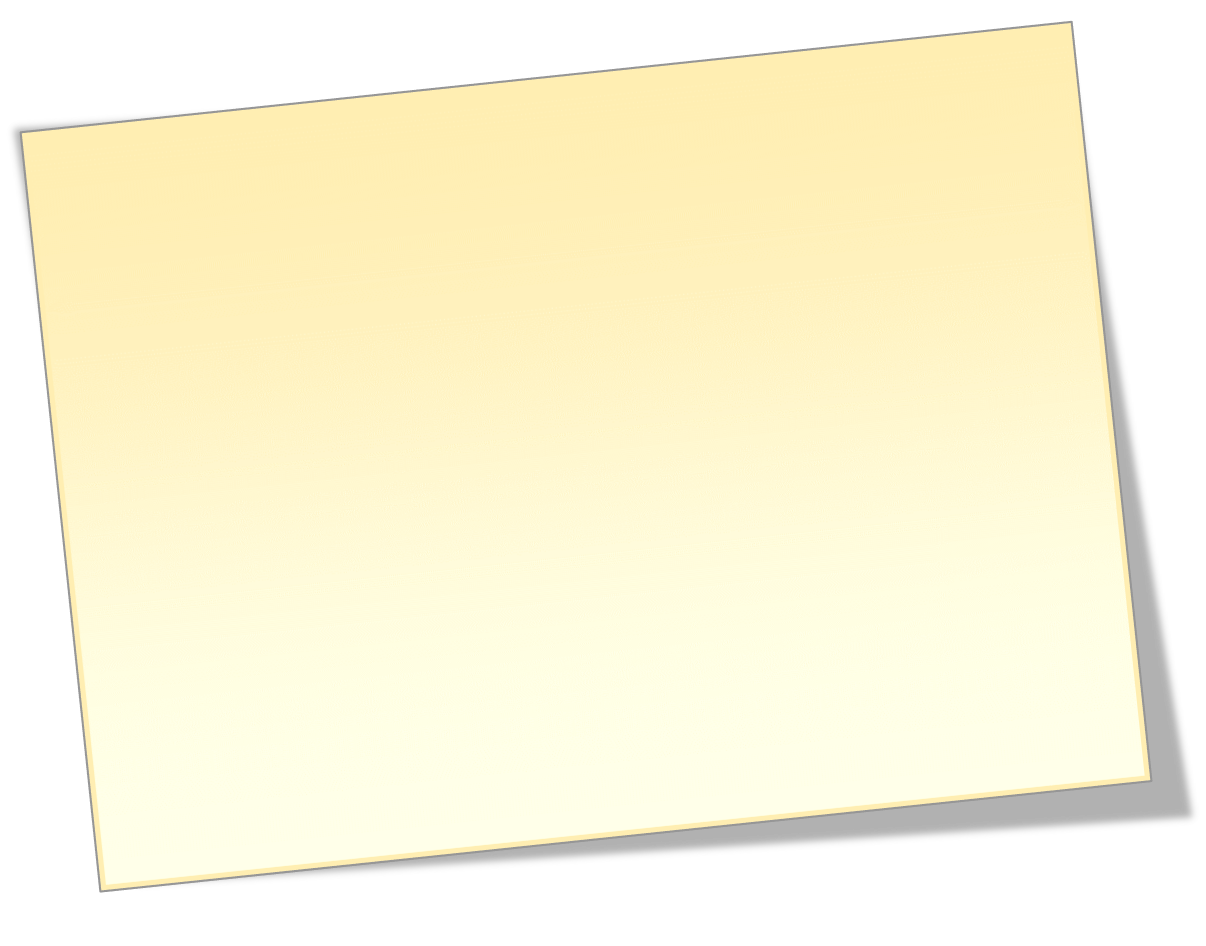 And the earth was waste and without form; and it was dark on the face of the deep: and the Spirit of God was moving on the face of the waters
/    11
131
TITLE HERE
TEXTHERE
TEXT
TEXT
TEXT
TEXT
And the earth was waste and without form; and it was dark on the face of the deep: and the Spirit of God was moving on the face of the waters
TEXT
And the earth was waste and without form; and it was dark on the face of the deep: and the Spirit of God was moving on the face of the waters
/    11
132
TITLE HERE
TEXT
And God said, Let there be light: and there was light
TEXT
TEXT
And God said, Let there be light: and there was light
/    11
133
TITLE HERE
TEXT
TEXT
And the earth was waste and without form; and it was dark on the face of the deep: and the Spirit of God was moving on the face of the waters
TEXT
And the earth was waste and without form; and it was dark on the face of the deep: and the Spirit of God was moving on the face of the waters
TEXT
/    11
134
TITLE HERE
TEXT
TEXT
And the earth was waste and without form; and it was dark on the face of the deep: and the Spirit of God was moving on the face of the waters
TEXT
And the earth was waste and without form; and it was dark on the face of the deep: and the Spirit of God was moving on the face of the waters
TEXT
/    11
135
TITLE HERE
TEXT
And God said, Let there be light: and there was light
TEXT
And God said, Let there be light: and there was light
TEXT
And God said, Let there be light: and there was light
TEXT
TEXT
And God said, Let there be light: and there was light
/    11
136
TITLE HERE
TEXT
And God said, Let there be light: and there was light
TEXT
TEXT
And God said, Let there be light: and there was light
TEXT
TEXT
And God said, Let there be light: and there was light
TEXT
/    11
137
TITLE HERE
TEXT
And the earth was waste and without form; and it was dark on the face of the deep: and the Spirit of God was moving on the face of the waters
TEXT
And the earth was waste and without form; and it was dark on the face of the deep: and the Spirit of God was moving on the face of the waters
/    11
138
TITLE HERE
Text
TEXT
And the earth was waste and without form; and it was dark on the face of the deep: and the Spirit of God was moving on the face of the waters
TEXT
And the earth was waste and without form; and it was dark on the face of the deep: and the Spirit of God was moving on the face of the waters
TEXT
And the earth was waste and without form; and it was dark on the face of the deep: and the Spirit of God was moving on the face of the waters
/    11
139
TITLE HERE
And God said, Let there be light: and there was light
And God said, Let there be light: and there was light
And God said, Let there be light: and there was light
TEXT
TEXT
And the earth was waste and without form; and it was dark on the face of the deep: and the Spirit of God was moving on the face of the waters
/    11
140
TITLE HERE
1
TEXT
And God said, Let there be light: and there was light
2
TEXT
And God said, Let there be light: and there was light
3
TEXT
And God said, Let there be light: and there was light
4
TEXT
And God said, Let there be light: and there was light
/    11
141
TITLE HERE
1
TEXT
2
TEXT
3
TEXT
4
TEXT
/    11
142
TITLE HERE
TEXT
TEXT
TEXT
TEXT
TEXT
TEXT
TEXT
And God said, Let there be light: and there was light
TEXT
And God said, Let there be light: and there was light
TEXT
And God said, Let there be light: and there was light
TEXT
And God said, Let there be light: and there was light
TEXT
And God said, Let there be light: and there was light
/    11
143
TITLE HERE
TEXT
And God said, Let there be light: and there was light
TEXT
TEXT
And God said, Let there be light: and there was light
/    11
144
TITLE HERE
TEXTHERE
TEXT
TEXT
TEXT
And the earth was waste and without form; and it was dark on the face of the deep: and the Spirit of God was moving on the face of the waters
TEXT
And the earth was waste and without form; and it was dark on the face of the deep: and the Spirit of God was moving on the face of the waters
/    11
145
TITLE HERE
TEXT
And God said, Let there be light: and there was light
TEXT
TEXT
TEXT
And the earth was waste and without form; and it was dark on the face of the deep: and the Spirit of God was moving on the face of the waters
/    11
146
TITLE HERE
TEXT
And God said, Let there be light: and there was light
TEXT
And God said, Let there be light: and there was light
TEXT
And God said, Let there be light: and there was light
TEXT
TEXT
And God said, Let there be light: and there was light
TEXT
And God said, Let there be light: and there was light
TEXT
And God said, Let there be light: and there was light
/    11
147
TITLE HERE
TEXT
And God said, Let there be light: and there was light
TEXT
And God said, Let there be light: and there was light
TEXT
TEXT
TEXT
And God said, Let there be light: and there was light
TEXT
And God said, Let there be light: and there was light
/    11
148
TITLE HERE
1
2
3
At the first God made the heaven and the earth
And the earth was waste and without form; and it was dark on the face of the deep: and the Spirit of God was moving on the face of the waters
And God said, Let there be light: and there was light
At the first God made the heaven and the earth
And the earth was waste and without form; and it was dark on the face of the deep: and the Spirit of God was moving on the face of the waters
And God said, Let there be light: and there was light
At the first God made the heaven and the earth
And the earth was waste and without form; and it was dark on the face of the deep: and the Spirit of God was moving on the face of the waters
And God said, Let there be light: and there was light
/    11
149
TITLE HERE
TEXT
And God said, Let there be light: and there was light
TEXT
And God said, Let there be light: and there was light
TEXT
And God said, Let there be light: and there was light
TEXT
TEXT
And God said, Let there be light: and there was light
/    11
150
TITLE HERE
TEXT
And the earth was waste and without form; and it was dark on the face of the deep: and the Spirit of God was moving on the face of the waters
TEXT
And God said, Let there be light: and there was light
TEXT
And God said, Let there be light: and there was light
TEXT
And God said, Let there be light: and there was light
TEXT
And God said, Let there be light: and there was light
/    11
151
TITLE HERE
At the first God made 
the heaven 
and the earth
And the earth was waste and without form; and it was dark on the face of the deep: and the Spirit of God was moving on the face of the waters
And the earth was waste and without form; and it was dark on the face of the deep: and the Spirit of God was moving on the face of the waters
At the first God made the heaven 
and the earth
At the first God made the heaven 
and the earth
At the first God 
made the heaven 
and the earth
/    11
152
TITLE HERE
At the first God made the heaven and the earth
At the first God made the heaven and the earth
At the first God made the heaven and the earth
Text
Text
Text
At the first God made the heaven and the earth
At the first God made the heaven and the earth
At the first God made the heaven and the earth
Text
Text
Text
/    11
153
TITLE HERE
TEXT
And God said, Let there be light: and there was light
TEXT
And God said, Let there be light: and there was light
TEXT
TEXT
TEXT
And God said, Let there be light: and there was light
TEXT
And God said, Let there be light: and there was light
TEXT
TEXT
TEXT
/    11
154
TITLE HERE
Text
At the first God made the heaven and the earth
Text
At the first God made the heaven and the earth
Text
At the first God made the heaven and the earth
/    11
155
TITLE HERE
TEXT
And the earth was waste and without form; and it was dark on the face of the deep: and the Spirit of God was moving on the face of the waters
And the earth was waste and without form; and it was dark on the face of the deep: and the Spirit of God was moving on the face of the waters
And God said, Let there be light: and there was light
TEXT
TEXT
And the earth was waste and without form; and it was dark on the face of the deep: and the Spirit of God was moving on the face of the waters
/    11
156
TITLE HERE
TEXT
And God said, Let there be light: and there was light
TEXT
TEXT
And God said, Let there be light: and there was light
TEXT
And God said, Let there be light: and there was light
TEXT
TEXT
TEXT
/    11
157
TITLE HERE
TEXT
And God said, Let there be light: and there was light
TEXT
And God said, Let there be light: and there was light
/    11
158
TITLE HERE
TEXT
And God said, Let there be light: and there was light
TEXT
And God said, Let there be light: and there was light
/    11
159
TITLE HERE
TEXT
And God said, Let there be light: and there was light
TEXT
And God said, Let there be light: and there was light
TEXT
And God said, Let there be light: and there was light
/    11
160
TITLE HERE
TEXT
And God said, Let there be light: and there was light
TEXT
And God said, Let there be light: and there was light
TEXT
And God said, Let there be light: and there was light
TEXT
And God said, Let there be light: and there was light
/    11
161
TITLE HERE
TEXT
And God said, Let there be light: and there was light
TEXT
And God said, Let there be light: and there was light
TEXT
TEXT
And God said, Let there be light: and there was light
TEXT
And God said, Let there be light: and there was light
/    11
162
TITLE HERE
TEXT
TEXT
TEXT
TEXT
TEXT
TEXT
TEXT
And God said, Let there be light: and there was light
TEXT
And God said, Let there be light: and there was light
TEXT
And God said, Let there be light: and there was light
TEXT
And God said, Let there be light: and there was light
TEXT
And God said, Let there be light: and there was light
/    11
163
TITLE HERE
TEXT
And the earth was waste and without form; and it was dark on the face of the deep: and the Spirit of God was moving on the face of the waters
TEXT
And the earth was waste and without form; and it was dark on the face of the deep: and the Spirit of God was moving on the face of the waters
TEXT
And the earth was waste and without form; and it was dark on the face of the deep: and the Spirit of God was moving on the face of the waters
TEXT
And the earth was waste and without form; and it was dark on the face of the deep: and the Spirit of God was moving on the face of the waters
/    11
164
TITLE HERE
TEXT
And God said, Let there be light: and there was light
TEXT
And God said, Let there be light: and there was light
TEXT
And God said, Let there be light: and there was light
/    11
165
TITLE HERE
TEXT
And God said, Let there be light: and there was light
TEXT
And God said, Let there be light: and there was light
TEXT
And God said, Let there be light: and there was light
TEXT
And God said, Let there be light: and there was light
/    11
166
TITLE HERE
TEXT
And God said, Let there be light: and there was light
TEXT
And God said, Let there be light: and there was light
TEXT
And God said, Let there be light: and there was light
/    11
167
TITLE HERE
TEXT
And God said, Let there be light: and there was light
TEXT
And God said, Let there be light: and there was light
1
2
3
4
5
TEXT
And God said, Let there be light: and there was light
TEXT
And God said, Let there be light: and there was light
TEXT
And God said, Let there be light: and there was light
/    11
168
TITLE HERE
TEXT
And God said, Let there be light: and there was light
TEXT
And God said, Let there be light: and there was light
TEXT
TEXT
/    11
169
TITLE HERE
TEXT
And God said, Let there be light: and there was light
TEXT
And God said, Let there be light: and there was light
TEXT
TEXT
TEXT
TEXT
TEXT
And God said, Let there be light: and there was light
TEXT
And God said, Let there be light: and there was light
/    11
170
TITLE HERE
TEXT
And God said, Let there be light: and there was light
TEXT
And God said, Let there be light: and there was light
1
2
TEXT
And God said, Let there be light: and there was light
6
TEXT
And God said, Let there be light: and there was light
3
TEXT
And God said, Let there be light: and there was light
5
4
TEXT
And God said, Let there be light: and there was light
/    11
171
TITLE HERE
And God said, Let there be light: and there was light
TEXT
TEXT
TEXT
And God said, Let there be light: and there was light
And God said, Let there be light: and there was light
TEXT
TEXT
TEXT
And God said, Let there be light: and there was light
And God said, Let there be light: and there was light
TEXT
And God said, Let there be light: and there was light
/    11
172
TITLE HERE
TEXT
TEXT
TEXT
TEXT
TEXT
TEXT
TEXT
TEXT
/    11
173
TITLE HERE
TEXT
TEXT
TEXT
TEXT
TEXT
TEXT
TEXT
TEXT
TEXT
/    11
174
TITLE HERE
TEXT
And the earth was waste and without form; and it was dark on the face of the deep: and the Spirit of God was moving on the face of the waters
TEXT
And the earth was waste and without form; and it was dark on the face of the deep: and the Spirit of God was moving on the face of the waters
TEXT
And the earth was waste and without form; and it was dark on the face of the deep: and the Spirit of God was moving on the face of the waters
/    11
175
TITLE HERE
TEXT
TEXT
And God said, Let there be light: and there was light
TEXT
And God said, Let there be light: and there was light
TEXT
TEXT
TEXT
TEXT
/    11
176
TITLE HERE
TEXT
TEXT
TEXT
TEXT
TEXT
TEXT
And God said, Let there be light: and there was light
/    11
177
TITLE HERE
TEXT
And God said, Let there be light: and there was light
TEXT
And God said, Let there be light: and there was light
TEXT
And God said, Let there be light: and there was light
/    11
178
TITLE HERE
TEXT
And God said, Let there be light: and there was light
TEXT
And God said, Let there be light: and there was light
W
S
O
T
TEXT
And God said, Let there be light: and there was light
TEXT
And God said, Let there be light: and there was light
/    11
179
The color guide
Color scheme
Light / Dark
Stroke
Fill 1
Fill 2
Fill 3
No access
Visited
Text / background
Fill
Hyperlink
Text / Fill style
Data chart
General text style
General text style
General text style
General text style
Text style
Hyperlink
Comment text style
/    11
180
Add main title here
Add subtitle here
2015-8-18
[Speaker Notes: 恒好美佳   https://sppt.taobao.com/]
Add main title line-1 here Add main title line-2 here
Add subtitle here
Add main title line-1 here Add main title line-2 here
Add subtitle here
2015-8-18
Add chapter number here
Add chapter title here
/    11
184
Thanks
Add main title here
Add subtitle here
Contents
1
Add title here
2
Add title here
3
Add title here
4
Add title here
5
Add title here
5
Add title here
/    11
187
Icons-1
/    11
188
Icons-2
/    11
189
Icons-3
/    11
190
TITLE HERE
At the first God made the heaven and the earth
And the earth was waste and without form; and it was dark on the face of the deep: and the Spirit of God was moving on the face of the waters
And God said, Let there be light: and there was light
At the first God made the heaven and the earth
And the earth was waste and without form; and it was dark on the face of the deep: and the Spirit of God was moving on the face of the waters
And God said, Let there be light: and there was light
/    11
191
TITLE HERE
At the first God made the heaven and the earth
And the earth was waste and without form; and it was dark on the face of the deep: and the Spirit of God was moving on the face of the waters
And God said, Let there be light: and there was light
At the first God made the heaven and the earth
And the earth was waste and without form; and it was dark on the face of the deep: and the Spirit of God was moving on the face of the waters
And God said, Let there be light: and there was light
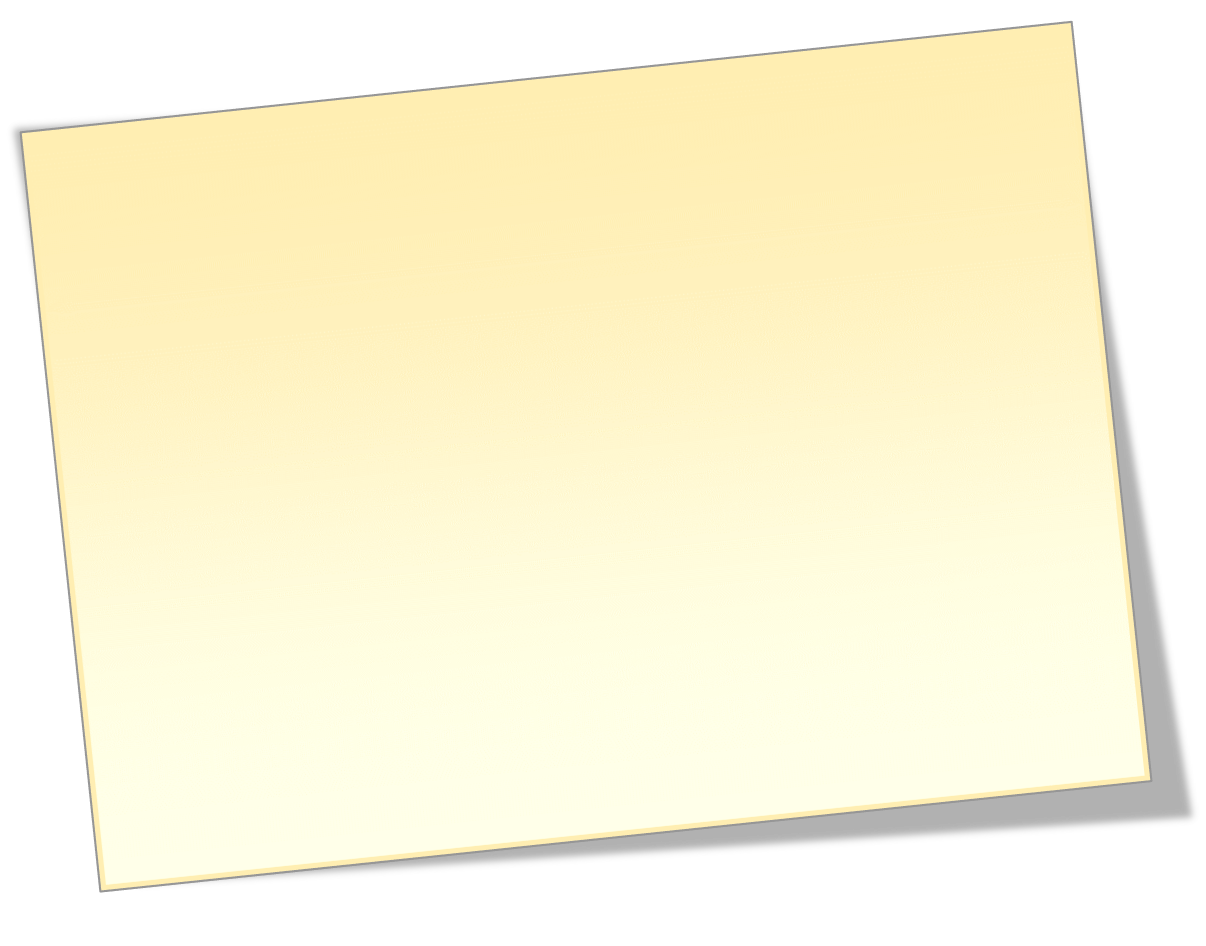 And the earth was waste and without form; and it was dark on the face of the deep: and the Spirit of God was moving on the face of the waters
/    11
192
TITLE HERE
TEXTHERE
TEXT
TEXT
TEXT
TEXT
And the earth was waste and without form; and it was dark on the face of the deep: and the Spirit of God was moving on the face of the waters
TEXT
And the earth was waste and without form; and it was dark on the face of the deep: and the Spirit of God was moving on the face of the waters
/    11
193
TITLE HERE
TEXT
And God said, Let there be light: and there was light
TEXT
TEXT
And God said, Let there be light: and there was light
/    11
194
TITLE HERE
TEXT
TEXT
And the earth was waste and without form; and it was dark on the face of the deep: and the Spirit of God was moving on the face of the waters
TEXT
And the earth was waste and without form; and it was dark on the face of the deep: and the Spirit of God was moving on the face of the waters
TEXT
/    11
195
TITLE HERE
TEXT
TEXT
And the earth was waste and without form; and it was dark on the face of the deep: and the Spirit of God was moving on the face of the waters
TEXT
And the earth was waste and without form; and it was dark on the face of the deep: and the Spirit of God was moving on the face of the waters
TEXT
/    11
196
TITLE HERE
TEXT
And God said, Let there be light: and there was light
TEXT
And God said, Let there be light: and there was light
TEXT
And God said, Let there be light: and there was light
TEXT
TEXT
And God said, Let there be light: and there was light
/    11
197
TITLE HERE
TEXT
And God said, Let there be light: and there was light
TEXT
TEXT
And God said, Let there be light: and there was light
TEXT
TEXT
And God said, Let there be light: and there was light
TEXT
/    11
198
TITLE HERE
TEXT
And the earth was waste and without form; and it was dark on the face of the deep: and the Spirit of God was moving on the face of the waters
TEXT
And the earth was waste and without form; and it was dark on the face of the deep: and the Spirit of God was moving on the face of the waters
/    11
199
TITLE HERE
Text
TEXT
And the earth was waste and without form; and it was dark on the face of the deep: and the Spirit of God was moving on the face of the waters
TEXT
And the earth was waste and without form; and it was dark on the face of the deep: and the Spirit of God was moving on the face of the waters
TEXT
And the earth was waste and without form; and it was dark on the face of the deep: and the Spirit of God was moving on the face of the waters
/    11
200
TITLE HERE
And God said, Let there be light: and there was light
And God said, Let there be light: and there was light
And God said, Let there be light: and there was light
TEXT
TEXT
And the earth was waste and without form; and it was dark on the face of the deep: and the Spirit of God was moving on the face of the waters
/    11
201
TITLE HERE
1
TEXT
And God said, Let there be light: and there was light
2
TEXT
And God said, Let there be light: and there was light
3
TEXT
And God said, Let there be light: and there was light
4
TEXT
And God said, Let there be light: and there was light
/    11
202
TITLE HERE
1
TEXT
2
TEXT
3
TEXT
4
TEXT
/    11
203
TITLE HERE
TEXT
TEXT
TEXT
TEXT
TEXT
TEXT
TEXT
And God said, Let there be light: and there was light
TEXT
And God said, Let there be light: and there was light
TEXT
And God said, Let there be light: and there was light
TEXT
And God said, Let there be light: and there was light
TEXT
And God said, Let there be light: and there was light
/    11
204
TITLE HERE
TEXT
And God said, Let there be light: and there was light
TEXT
TEXT
And God said, Let there be light: and there was light
/    11
205
TITLE HERE
TEXTHERE
TEXT
TEXT
TEXT
And the earth was waste and without form; and it was dark on the face of the deep: and the Spirit of God was moving on the face of the waters
TEXT
And the earth was waste and without form; and it was dark on the face of the deep: and the Spirit of God was moving on the face of the waters
/    11
206
TITLE HERE
TEXT
And God said, Let there be light: and there was light
TEXT
TEXT
TEXT
And the earth was waste and without form; and it was dark on the face of the deep: and the Spirit of God was moving on the face of the waters
/    11
207
TITLE HERE
TEXT
And God said, Let there be light: and there was light
TEXT
And God said, Let there be light: and there was light
TEXT
And God said, Let there be light: and there was light
TEXT
TEXT
And God said, Let there be light: and there was light
TEXT
And God said, Let there be light: and there was light
TEXT
And God said, Let there be light: and there was light
/    11
208
TITLE HERE
TEXT
And God said, Let there be light: and there was light
TEXT
And God said, Let there be light: and there was light
TEXT
TEXT
TEXT
And God said, Let there be light: and there was light
TEXT
And God said, Let there be light: and there was light
/    11
209
TITLE HERE
1
2
3
At the first God made the heaven and the earth
And the earth was waste and without form; and it was dark on the face of the deep: and the Spirit of God was moving on the face of the waters
And God said, Let there be light: and there was light
At the first God made the heaven and the earth
And the earth was waste and without form; and it was dark on the face of the deep: and the Spirit of God was moving on the face of the waters
And God said, Let there be light: and there was light
At the first God made the heaven and the earth
And the earth was waste and without form; and it was dark on the face of the deep: and the Spirit of God was moving on the face of the waters
And God said, Let there be light: and there was light
/    11
210
TITLE HERE
TEXT
And God said, Let there be light: and there was light
TEXT
And God said, Let there be light: and there was light
TEXT
And God said, Let there be light: and there was light
TEXT
TEXT
And God said, Let there be light: and there was light
/    11
211
TITLE HERE
TEXT
And the earth was waste and without form; and it was dark on the face of the deep: and the Spirit of God was moving on the face of the waters
TEXT
And God said, Let there be light: and there was light
TEXT
And God said, Let there be light: and there was light
TEXT
And God said, Let there be light: and there was light
TEXT
And God said, Let there be light: and there was light
/    11
212
TITLE HERE
At the first God made 
the heaven 
and the earth
And the earth was waste and without form; and it was dark on the face of the deep: and the Spirit of God was moving on the face of the waters
And the earth was waste and without form; and it was dark on the face of the deep: and the Spirit of God was moving on the face of the waters
At the first God made the heaven 
and the earth
At the first God made the heaven 
and the earth
At the first God 
made the heaven 
and the earth
/    11
213
TITLE HERE
At the first God made the heaven and the earth
At the first God made the heaven and the earth
At the first God made the heaven and the earth
Text
Text
Text
At the first God made the heaven and the earth
At the first God made the heaven and the earth
At the first God made the heaven and the earth
Text
Text
Text
/    11
214
TITLE HERE
TEXT
And God said, Let there be light: and there was light
TEXT
And God said, Let there be light: and there was light
TEXT
TEXT
TEXT
And God said, Let there be light: and there was light
TEXT
And God said, Let there be light: and there was light
TEXT
TEXT
TEXT
/    11
215
TITLE HERE
Text
At the first God made the heaven and the earth
Text
At the first God made the heaven and the earth
Text
At the first God made the heaven and the earth
/    11
216
TITLE HERE
TEXT
And the earth was waste and without form; and it was dark on the face of the deep: and the Spirit of God was moving on the face of the waters
And the earth was waste and without form; and it was dark on the face of the deep: and the Spirit of God was moving on the face of the waters
And God said, Let there be light: and there was light
TEXT
TEXT
And the earth was waste and without form; and it was dark on the face of the deep: and the Spirit of God was moving on the face of the waters
/    11
217
TITLE HERE
TEXT
And God said, Let there be light: and there was light
TEXT
TEXT
And God said, Let there be light: and there was light
TEXT
And God said, Let there be light: and there was light
TEXT
TEXT
TEXT
/    11
218
TITLE HERE
TEXT
And God said, Let there be light: and there was light
TEXT
And God said, Let there be light: and there was light
/    11
219
TITLE HERE
TEXT
And God said, Let there be light: and there was light
TEXT
And God said, Let there be light: and there was light
/    11
220
TITLE HERE
TEXT
And God said, Let there be light: and there was light
TEXT
And God said, Let there be light: and there was light
TEXT
And God said, Let there be light: and there was light
/    11
221
TITLE HERE
TEXT
And God said, Let there be light: and there was light
TEXT
And God said, Let there be light: and there was light
TEXT
And God said, Let there be light: and there was light
TEXT
And God said, Let there be light: and there was light
/    11
222
TITLE HERE
TEXT
And God said, Let there be light: and there was light
TEXT
And God said, Let there be light: and there was light
TEXT
TEXT
And God said, Let there be light: and there was light
TEXT
And God said, Let there be light: and there was light
/    11
223
TITLE HERE
TEXT
TEXT
TEXT
TEXT
TEXT
TEXT
TEXT
And God said, Let there be light: and there was light
TEXT
And God said, Let there be light: and there was light
TEXT
And God said, Let there be light: and there was light
TEXT
And God said, Let there be light: and there was light
TEXT
And God said, Let there be light: and there was light
/    11
224
TITLE HERE
TEXT
And the earth was waste and without form; and it was dark on the face of the deep: and the Spirit of God was moving on the face of the waters
TEXT
And the earth was waste and without form; and it was dark on the face of the deep: and the Spirit of God was moving on the face of the waters
TEXT
And the earth was waste and without form; and it was dark on the face of the deep: and the Spirit of God was moving on the face of the waters
TEXT
And the earth was waste and without form; and it was dark on the face of the deep: and the Spirit of God was moving on the face of the waters
/    11
225
TITLE HERE
TEXT
And God said, Let there be light: and there was light
TEXT
And God said, Let there be light: and there was light
TEXT
And God said, Let there be light: and there was light
/    11
226
TITLE HERE
TEXT
And God said, Let there be light: and there was light
TEXT
And God said, Let there be light: and there was light
TEXT
And God said, Let there be light: and there was light
TEXT
And God said, Let there be light: and there was light
/    11
227
TITLE HERE
TEXT
And God said, Let there be light: and there was light
TEXT
And God said, Let there be light: and there was light
TEXT
And God said, Let there be light: and there was light
/    11
228
TITLE HERE
TEXT
And God said, Let there be light: and there was light
TEXT
And God said, Let there be light: and there was light
1
2
3
4
5
TEXT
And God said, Let there be light: and there was light
TEXT
And God said, Let there be light: and there was light
TEXT
And God said, Let there be light: and there was light
/    11
229
TITLE HERE
TEXT
And God said, Let there be light: and there was light
TEXT
And God said, Let there be light: and there was light
TEXT
TEXT
/    11
230
TITLE HERE
TEXT
And God said, Let there be light: and there was light
TEXT
And God said, Let there be light: and there was light
TEXT
TEXT
TEXT
TEXT
TEXT
And God said, Let there be light: and there was light
TEXT
And God said, Let there be light: and there was light
/    11
231
TITLE HERE
TEXT
And God said, Let there be light: and there was light
TEXT
And God said, Let there be light: and there was light
1
2
TEXT
And God said, Let there be light: and there was light
6
TEXT
And God said, Let there be light: and there was light
3
TEXT
And God said, Let there be light: and there was light
5
4
TEXT
And God said, Let there be light: and there was light
/    11
232
TITLE HERE
And God said, Let there be light: and there was light
TEXT
TEXT
TEXT
And God said, Let there be light: and there was light
And God said, Let there be light: and there was light
TEXT
TEXT
TEXT
And God said, Let there be light: and there was light
And God said, Let there be light: and there was light
TEXT
And God said, Let there be light: and there was light
/    11
233
TITLE HERE
TEXT
TEXT
TEXT
TEXT
TEXT
TEXT
TEXT
TEXT
/    11
234
TITLE HERE
TEXT
TEXT
TEXT
TEXT
TEXT
TEXT
TEXT
TEXT
TEXT
/    11
235
TITLE HERE
TEXT
And the earth was waste and without form; and it was dark on the face of the deep: and the Spirit of God was moving on the face of the waters
TEXT
And the earth was waste and without form; and it was dark on the face of the deep: and the Spirit of God was moving on the face of the waters
TEXT
And the earth was waste and without form; and it was dark on the face of the deep: and the Spirit of God was moving on the face of the waters
/    11
236
TITLE HERE
TEXT
TEXT
And God said, Let there be light: and there was light
TEXT
And God said, Let there be light: and there was light
TEXT
TEXT
TEXT
TEXT
/    11
237
TITLE HERE
TEXT
TEXT
TEXT
TEXT
TEXT
TEXT
And God said, Let there be light: and there was light
/    11
238
TITLE HERE
TEXT
And God said, Let there be light: and there was light
TEXT
And God said, Let there be light: and there was light
TEXT
And God said, Let there be light: and there was light
/    11
239
TITLE HERE
TEXT
And God said, Let there be light: and there was light
TEXT
And God said, Let there be light: and there was light
W
S
O
T
TEXT
And God said, Let there be light: and there was light
TEXT
And God said, Let there be light: and there was light
/    11
240
The color guide
Color scheme
Light / Dark
Stroke
Fill 1
Fill 2
Fill 3
No access
Visited
Text / background
Fill
Hyperlink
Text / Fill style
Data chart
General text style
General text style
General text style
General text style
Text style
Hyperlink
Comment text style
/    11
241
Add main title here
Add subtitle here
2015-8-18
Add main title line-1 here Add main title line-2 here
Add subtitle here
Add main title line-1 here Add main title line-2 here
Add subtitle here
2015-8-18
Add chapter number here
Add chapter title here
/    11
245
Thanks
Add main title here
Add subtitle here
Contents
1
Add title here
2
Add title here
3
Add title here
4
Add title here
5
Add title here
5
Add title here
/    11
248
Icons-1
/    11
249
Icons-2
/    11
250
Icons-3
/    11
251
TITLE HERE
At the first God made the heaven and the earth
And the earth was waste and without form; and it was dark on the face of the deep: and the Spirit of God was moving on the face of the waters
And God said, Let there be light: and there was light
At the first God made the heaven and the earth
And the earth was waste and without form; and it was dark on the face of the deep: and the Spirit of God was moving on the face of the waters
And God said, Let there be light: and there was light
/    11
252
TITLE HERE
At the first God made the heaven and the earth
And the earth was waste and without form; and it was dark on the face of the deep: and the Spirit of God was moving on the face of the waters
And God said, Let there be light: and there was light
At the first God made the heaven and the earth
And the earth was waste and without form; and it was dark on the face of the deep: and the Spirit of God was moving on the face of the waters
And God said, Let there be light: and there was light
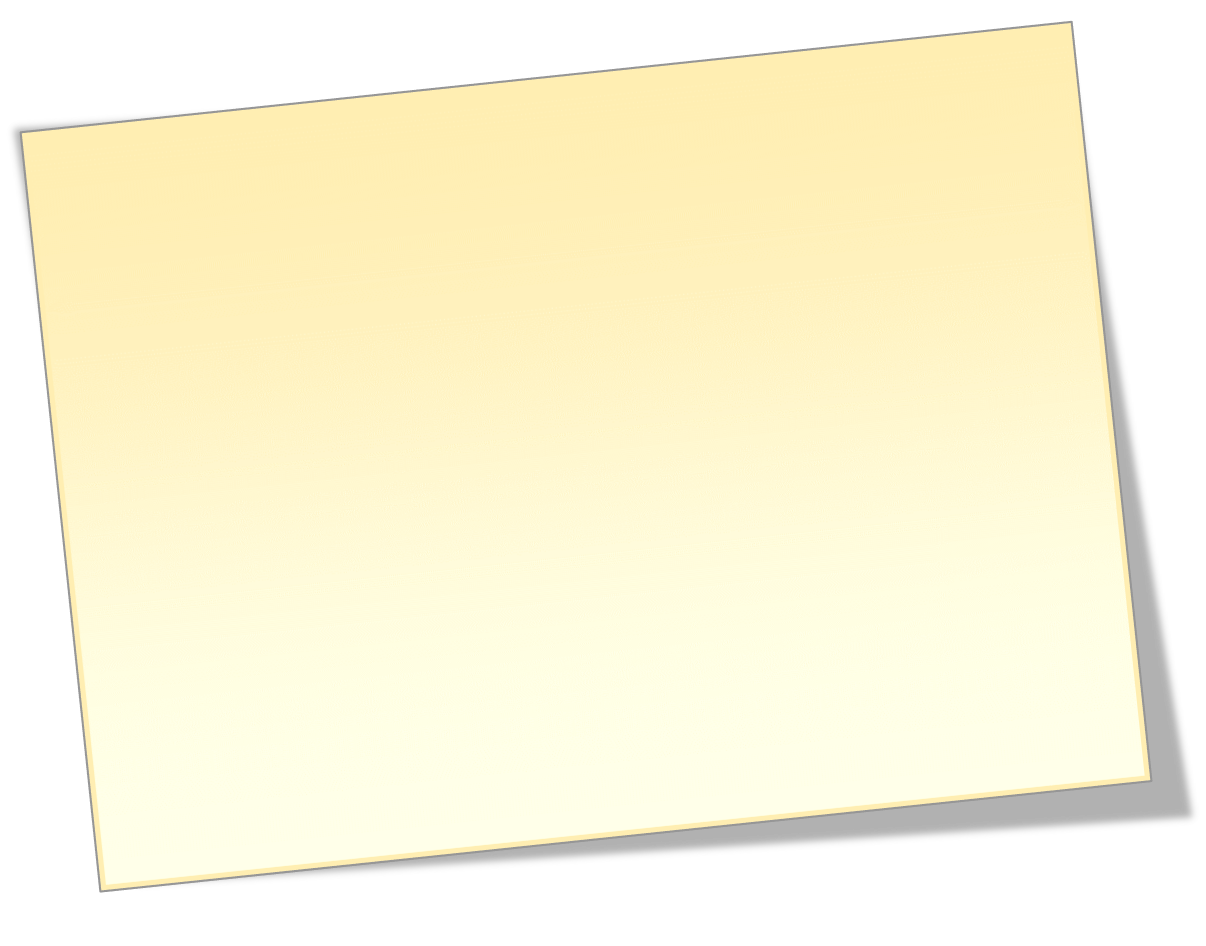 And the earth was waste and without form; and it was dark on the face of the deep: and the Spirit of God was moving on the face of the waters
/    11
253
TITLE HERE
TEXTHERE
TEXT
TEXT
TEXT
TEXT
And the earth was waste and without form; and it was dark on the face of the deep: and the Spirit of God was moving on the face of the waters
TEXT
And the earth was waste and without form; and it was dark on the face of the deep: and the Spirit of God was moving on the face of the waters
/    11
254
TITLE HERE
TEXT
And God said, Let there be light: and there was light
TEXT
TEXT
And God said, Let there be light: and there was light
/    11
255
TITLE HERE
TEXT
TEXT
And the earth was waste and without form; and it was dark on the face of the deep: and the Spirit of God was moving on the face of the waters
TEXT
And the earth was waste and without form; and it was dark on the face of the deep: and the Spirit of God was moving on the face of the waters
TEXT
/    11
256
TITLE HERE
TEXT
TEXT
And the earth was waste and without form; and it was dark on the face of the deep: and the Spirit of God was moving on the face of the waters
TEXT
And the earth was waste and without form; and it was dark on the face of the deep: and the Spirit of God was moving on the face of the waters
TEXT
/    11
257
TITLE HERE
TEXT
And God said, Let there be light: and there was light
TEXT
And God said, Let there be light: and there was light
TEXT
And God said, Let there be light: and there was light
TEXT
TEXT
And God said, Let there be light: and there was light
/    11
258
[Speaker Notes: 恒好美佳   https://sppt.taobao.com/]
TITLE HERE
TEXT
And God said, Let there be light: and there was light
TEXT
TEXT
And God said, Let there be light: and there was light
TEXT
TEXT
And God said, Let there be light: and there was light
TEXT
/    11
259
TITLE HERE
TEXT
And the earth was waste and without form; and it was dark on the face of the deep: and the Spirit of God was moving on the face of the waters
TEXT
And the earth was waste and without form; and it was dark on the face of the deep: and the Spirit of God was moving on the face of the waters
/    11
260
TITLE HERE
Text
TEXT
And the earth was waste and without form; and it was dark on the face of the deep: and the Spirit of God was moving on the face of the waters
TEXT
And the earth was waste and without form; and it was dark on the face of the deep: and the Spirit of God was moving on the face of the waters
TEXT
And the earth was waste and without form; and it was dark on the face of the deep: and the Spirit of God was moving on the face of the waters
/    11
261
TITLE HERE
And God said, Let there be light: and there was light
And God said, Let there be light: and there was light
And God said, Let there be light: and there was light
TEXT
TEXT
And the earth was waste and without form; and it was dark on the face of the deep: and the Spirit of God was moving on the face of the waters
/    11
262
TITLE HERE
1
TEXT
And God said, Let there be light: and there was light
2
TEXT
And God said, Let there be light: and there was light
3
TEXT
And God said, Let there be light: and there was light
4
TEXT
And God said, Let there be light: and there was light
/    11
263
TITLE HERE
1
TEXT
2
TEXT
3
TEXT
4
TEXT
/    11
264
TITLE HERE
TEXT
TEXT
TEXT
TEXT
TEXT
TEXT
TEXT
And God said, Let there be light: and there was light
TEXT
And God said, Let there be light: and there was light
TEXT
And God said, Let there be light: and there was light
TEXT
And God said, Let there be light: and there was light
TEXT
And God said, Let there be light: and there was light
/    11
265
TITLE HERE
TEXT
And God said, Let there be light: and there was light
TEXT
TEXT
And God said, Let there be light: and there was light
/    11
266
TITLE HERE
TEXTHERE
TEXT
TEXT
TEXT
And the earth was waste and without form; and it was dark on the face of the deep: and the Spirit of God was moving on the face of the waters
TEXT
And the earth was waste and without form; and it was dark on the face of the deep: and the Spirit of God was moving on the face of the waters
/    11
267
TITLE HERE
TEXT
And God said, Let there be light: and there was light
TEXT
TEXT
TEXT
And the earth was waste and without form; and it was dark on the face of the deep: and the Spirit of God was moving on the face of the waters
/    11
268
TITLE HERE
TEXT
And God said, Let there be light: and there was light
TEXT
And God said, Let there be light: and there was light
TEXT
And God said, Let there be light: and there was light
TEXT
TEXT
And God said, Let there be light: and there was light
TEXT
And God said, Let there be light: and there was light
TEXT
And God said, Let there be light: and there was light
/    11
269
TITLE HERE
TEXT
And God said, Let there be light: and there was light
TEXT
And God said, Let there be light: and there was light
TEXT
TEXT
TEXT
And God said, Let there be light: and there was light
TEXT
And God said, Let there be light: and there was light
/    11
270
TITLE HERE
1
2
3
At the first God made the heaven and the earth
And the earth was waste and without form; and it was dark on the face of the deep: and the Spirit of God was moving on the face of the waters
And God said, Let there be light: and there was light
At the first God made the heaven and the earth
And the earth was waste and without form; and it was dark on the face of the deep: and the Spirit of God was moving on the face of the waters
And God said, Let there be light: and there was light
At the first God made the heaven and the earth
And the earth was waste and without form; and it was dark on the face of the deep: and the Spirit of God was moving on the face of the waters
And God said, Let there be light: and there was light
/    11
271
TITLE HERE
TEXT
And God said, Let there be light: and there was light
TEXT
And God said, Let there be light: and there was light
TEXT
And God said, Let there be light: and there was light
TEXT
TEXT
And God said, Let there be light: and there was light
/    11
272
TITLE HERE
TEXT
And the earth was waste and without form; and it was dark on the face of the deep: and the Spirit of God was moving on the face of the waters
TEXT
And God said, Let there be light: and there was light
TEXT
And God said, Let there be light: and there was light
TEXT
And God said, Let there be light: and there was light
TEXT
And God said, Let there be light: and there was light
/    11
273
TITLE HERE
At the first God made 
the heaven 
and the earth
And the earth was waste and without form; and it was dark on the face of the deep: and the Spirit of God was moving on the face of the waters
And the earth was waste and without form; and it was dark on the face of the deep: and the Spirit of God was moving on the face of the waters
At the first God made the heaven 
and the earth
At the first God made the heaven 
and the earth
At the first God 
made the heaven 
and the earth
/    11
274
TITLE HERE
At the first God made the heaven and the earth
At the first God made the heaven and the earth
At the first God made the heaven and the earth
Text
Text
Text
At the first God made the heaven and the earth
At the first God made the heaven and the earth
At the first God made the heaven and the earth
Text
Text
Text
/    11
275
TITLE HERE
TEXT
And God said, Let there be light: and there was light
TEXT
And God said, Let there be light: and there was light
TEXT
TEXT
TEXT
And God said, Let there be light: and there was light
TEXT
And God said, Let there be light: and there was light
TEXT
TEXT
TEXT
/    11
276
TITLE HERE
Text
At the first God made the heaven and the earth
Text
At the first God made the heaven and the earth
Text
At the first God made the heaven and the earth
/    11
277
TITLE HERE
TEXT
And the earth was waste and without form; and it was dark on the face of the deep: and the Spirit of God was moving on the face of the waters
And the earth was waste and without form; and it was dark on the face of the deep: and the Spirit of God was moving on the face of the waters
And God said, Let there be light: and there was light
TEXT
TEXT
And the earth was waste and without form; and it was dark on the face of the deep: and the Spirit of God was moving on the face of the waters
/    11
278
TITLE HERE
TEXT
And God said, Let there be light: and there was light
TEXT
TEXT
And God said, Let there be light: and there was light
TEXT
And God said, Let there be light: and there was light
TEXT
TEXT
TEXT
/    11
279
TITLE HERE
TEXT
And God said, Let there be light: and there was light
TEXT
And God said, Let there be light: and there was light
/    11
280
TITLE HERE
TEXT
And God said, Let there be light: and there was light
TEXT
And God said, Let there be light: and there was light
/    11
281
TITLE HERE
TEXT
And God said, Let there be light: and there was light
TEXT
And God said, Let there be light: and there was light
TEXT
And God said, Let there be light: and there was light
/    11
282
TITLE HERE
TEXT
And God said, Let there be light: and there was light
TEXT
And God said, Let there be light: and there was light
TEXT
And God said, Let there be light: and there was light
TEXT
And God said, Let there be light: and there was light
/    11
283
TITLE HERE
TEXT
And God said, Let there be light: and there was light
TEXT
And God said, Let there be light: and there was light
TEXT
TEXT
And God said, Let there be light: and there was light
TEXT
And God said, Let there be light: and there was light
/    11
284
TITLE HERE
TEXT
TEXT
TEXT
TEXT
TEXT
TEXT
TEXT
And God said, Let there be light: and there was light
TEXT
And God said, Let there be light: and there was light
TEXT
And God said, Let there be light: and there was light
TEXT
And God said, Let there be light: and there was light
TEXT
And God said, Let there be light: and there was light
/    11
285
TITLE HERE
TEXT
And the earth was waste and without form; and it was dark on the face of the deep: and the Spirit of God was moving on the face of the waters
TEXT
And the earth was waste and without form; and it was dark on the face of the deep: and the Spirit of God was moving on the face of the waters
TEXT
And the earth was waste and without form; and it was dark on the face of the deep: and the Spirit of God was moving on the face of the waters
TEXT
And the earth was waste and without form; and it was dark on the face of the deep: and the Spirit of God was moving on the face of the waters
/    11
286
TITLE HERE
TEXT
And God said, Let there be light: and there was light
TEXT
And God said, Let there be light: and there was light
TEXT
And God said, Let there be light: and there was light
/    11
287
TITLE HERE
TEXT
And God said, Let there be light: and there was light
TEXT
And God said, Let there be light: and there was light
TEXT
And God said, Let there be light: and there was light
TEXT
And God said, Let there be light: and there was light
/    11
288
TITLE HERE
TEXT
And God said, Let there be light: and there was light
TEXT
And God said, Let there be light: and there was light
TEXT
And God said, Let there be light: and there was light
/    11
289
TITLE HERE
TEXT
And God said, Let there be light: and there was light
TEXT
And God said, Let there be light: and there was light
1
2
3
4
5
TEXT
And God said, Let there be light: and there was light
TEXT
And God said, Let there be light: and there was light
TEXT
And God said, Let there be light: and there was light
/    11
290
TITLE HERE
TEXT
And God said, Let there be light: and there was light
TEXT
And God said, Let there be light: and there was light
TEXT
TEXT
/    11
291
TITLE HERE
TEXT
And God said, Let there be light: and there was light
TEXT
And God said, Let there be light: and there was light
TEXT
TEXT
TEXT
TEXT
TEXT
And God said, Let there be light: and there was light
TEXT
And God said, Let there be light: and there was light
/    11
292
TITLE HERE
TEXT
And God said, Let there be light: and there was light
TEXT
And God said, Let there be light: and there was light
1
2
TEXT
And God said, Let there be light: and there was light
6
TEXT
And God said, Let there be light: and there was light
3
TEXT
And God said, Let there be light: and there was light
5
4
TEXT
And God said, Let there be light: and there was light
/    11
293
TITLE HERE
And God said, Let there be light: and there was light
TEXT
TEXT
TEXT
And God said, Let there be light: and there was light
And God said, Let there be light: and there was light
TEXT
TEXT
TEXT
And God said, Let there be light: and there was light
And God said, Let there be light: and there was light
TEXT
And God said, Let there be light: and there was light
/    11
294
[Speaker Notes: 恒好美佳   https://sppt.taobao.com/]
TITLE HERE
TEXT
TEXT
TEXT
TEXT
TEXT
TEXT
TEXT
TEXT
/    11
295
TITLE HERE
TEXT
TEXT
TEXT
TEXT
TEXT
TEXT
TEXT
TEXT
TEXT
/    11
296
TITLE HERE
TEXT
And the earth was waste and without form; and it was dark on the face of the deep: and the Spirit of God was moving on the face of the waters
TEXT
And the earth was waste and without form; and it was dark on the face of the deep: and the Spirit of God was moving on the face of the waters
TEXT
And the earth was waste and without form; and it was dark on the face of the deep: and the Spirit of God was moving on the face of the waters
/    11
297
TITLE HERE
TEXT
TEXT
And God said, Let there be light: and there was light
TEXT
And God said, Let there be light: and there was light
TEXT
TEXT
TEXT
TEXT
/    11
298
TITLE HERE
TEXT
TEXT
TEXT
TEXT
TEXT
TEXT
And God said, Let there be light: and there was light
/    11
299
TITLE HERE
TEXT
And God said, Let there be light: and there was light
TEXT
And God said, Let there be light: and there was light
TEXT
And God said, Let there be light: and there was light
/    11
300
TITLE HERE
TEXT
And God said, Let there be light: and there was light
TEXT
And God said, Let there be light: and there was light
W
S
O
T
TEXT
And God said, Let there be light: and there was light
TEXT
And God said, Let there be light: and there was light
/    11
301
The color guide
Color scheme
Light / Dark
Stroke
Fill 1
Fill 2
Fill 3
No access
Visited
Text / background
Fill
Hyperlink
Text / Fill style
Data chart
General text style
General text style
General text style
General text style
Text style
Hyperlink
Comment text style
/    11
302
Add main title here
Add subtitle here
2015-8-18
Add main title line-1 here Add main title line-2 here
Add subtitle here
Add main title line-1 here Add main title line-2 here
Add subtitle here
2015-8-18
Add chapter number here
Add chapter title here
/    11
306
Thanks